The Direction of Disaster
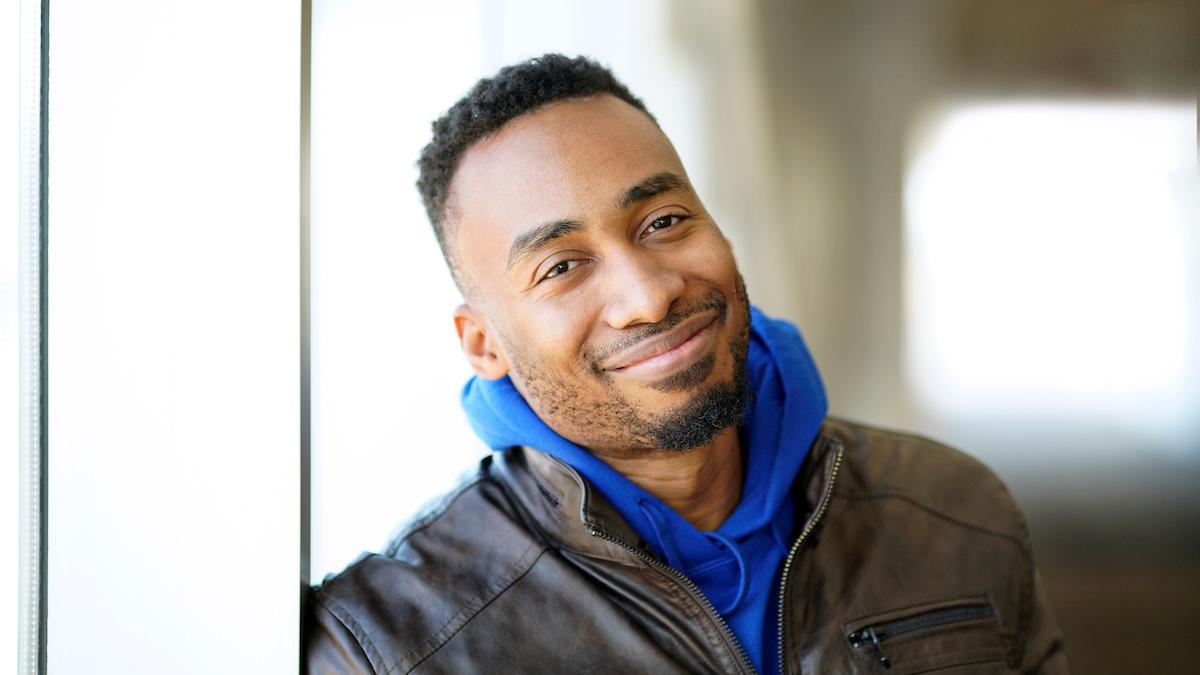 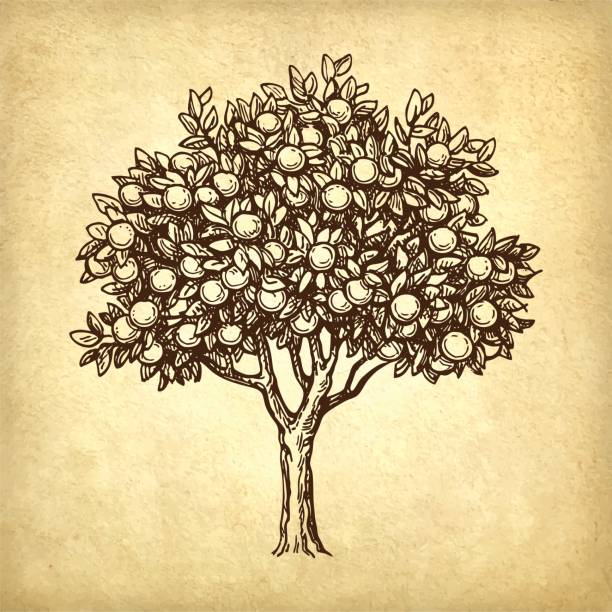 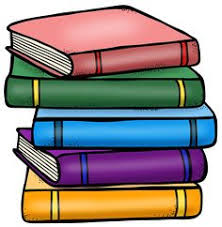 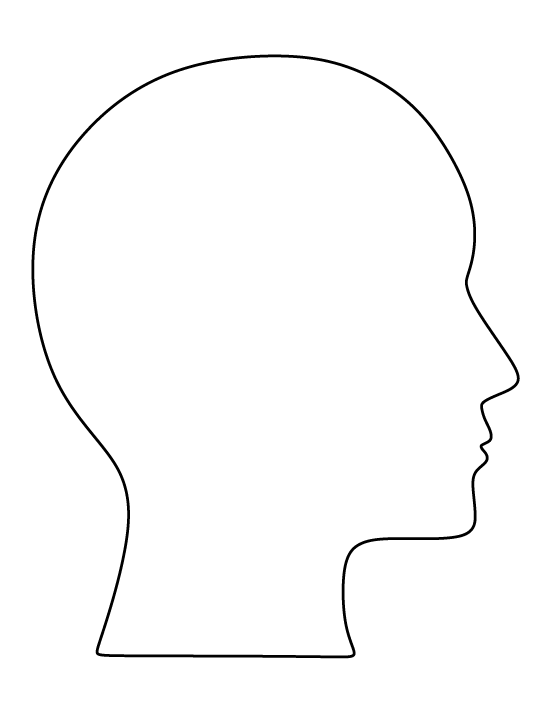 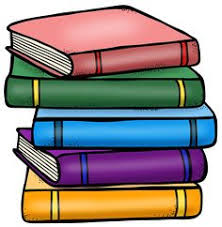 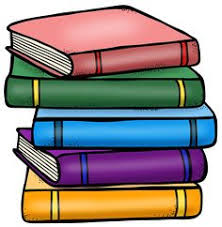 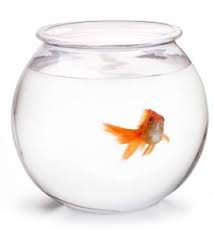 I don’t want to climb that…
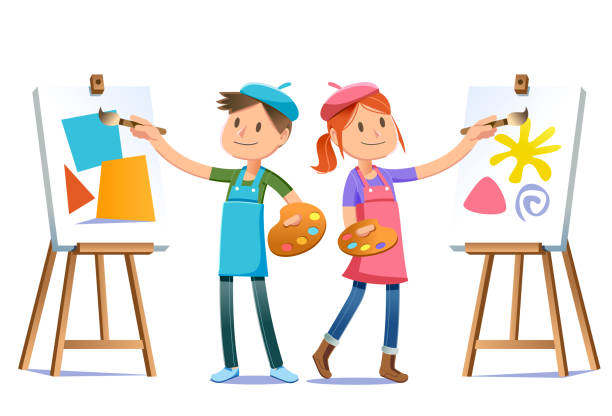 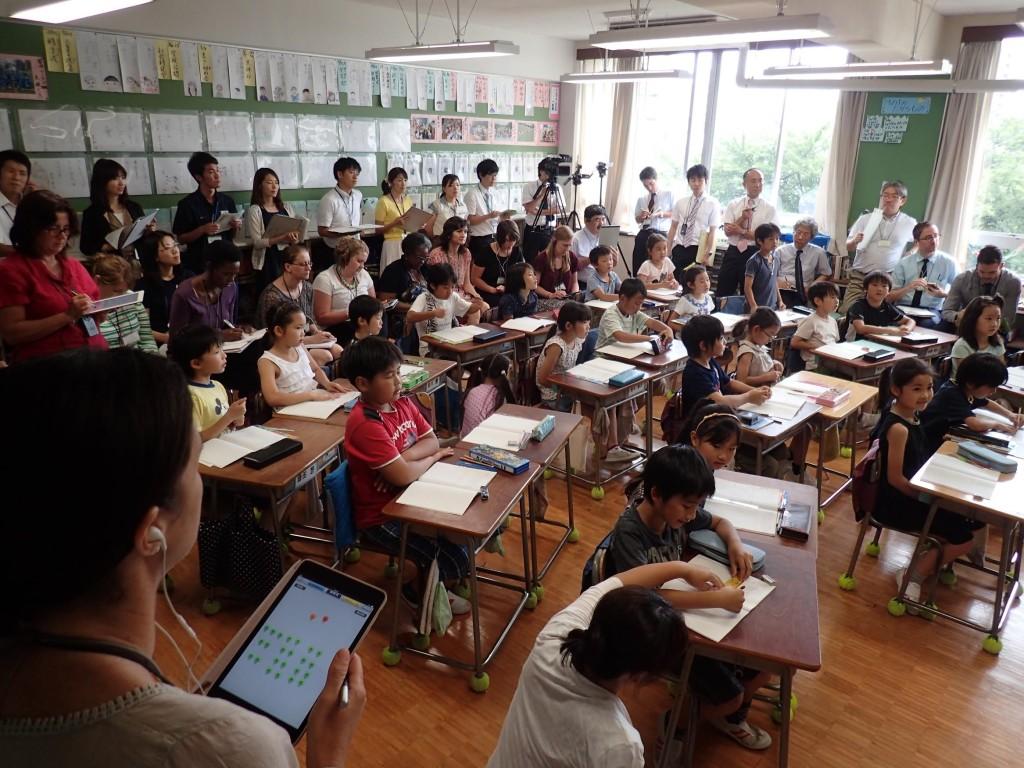 Photo below is from the 1800s
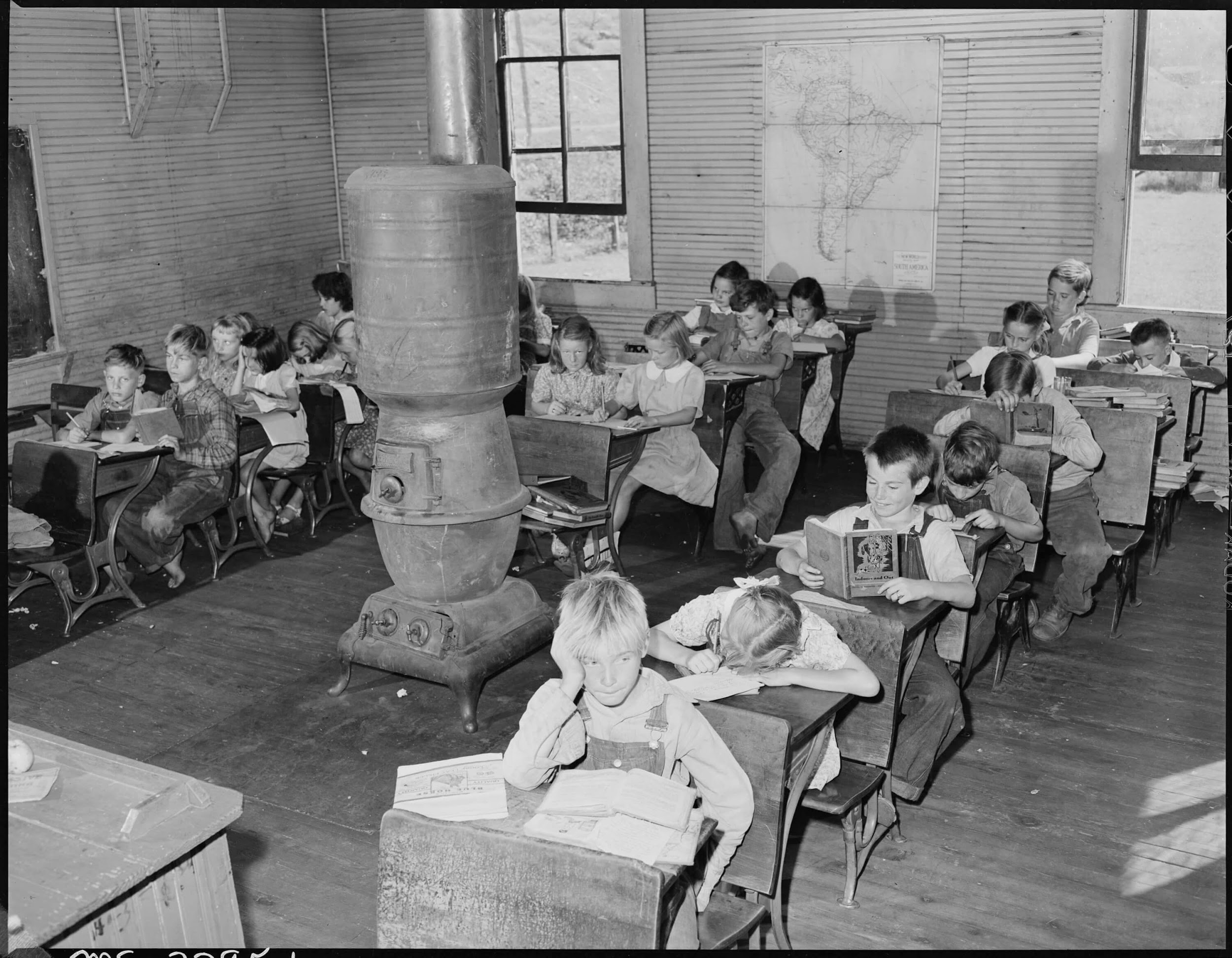 Photo above is from 2017
Let's Not Waste This
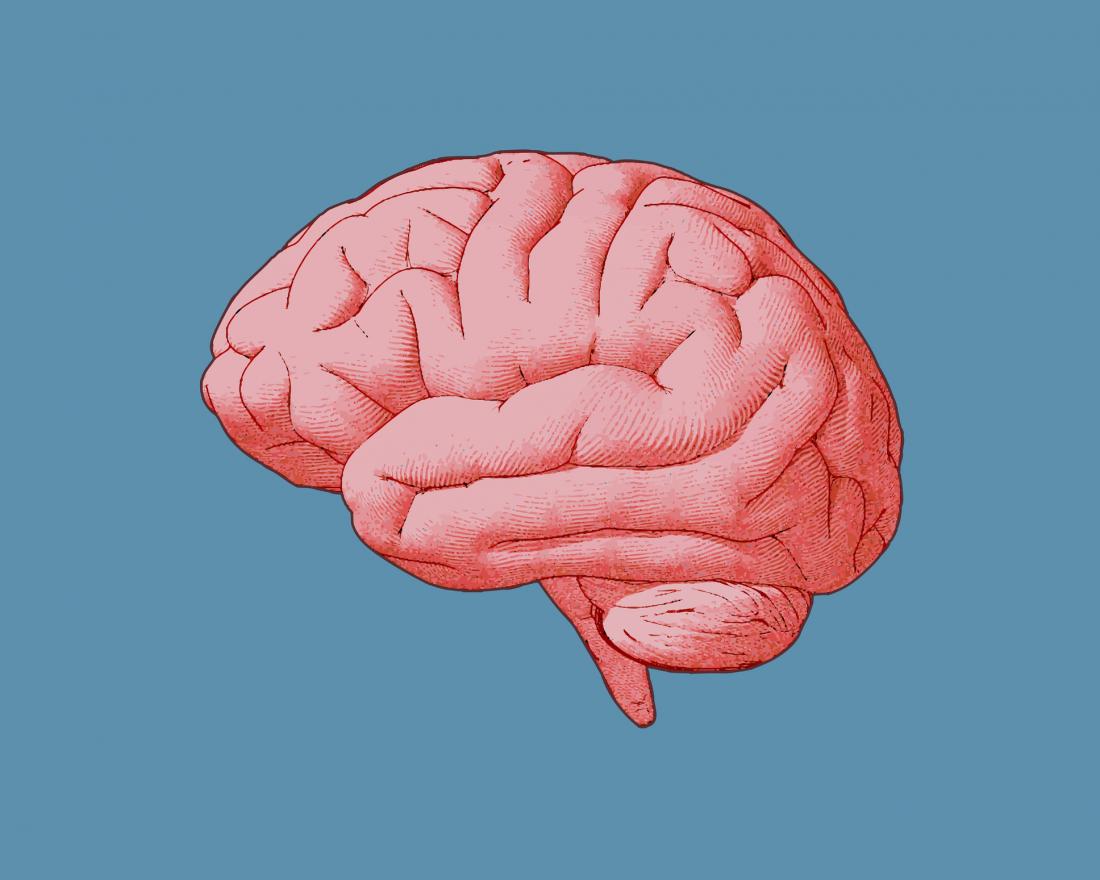